HkfDr dkO;
HkfDr dkO; dk Lo:i ,oa Hksn
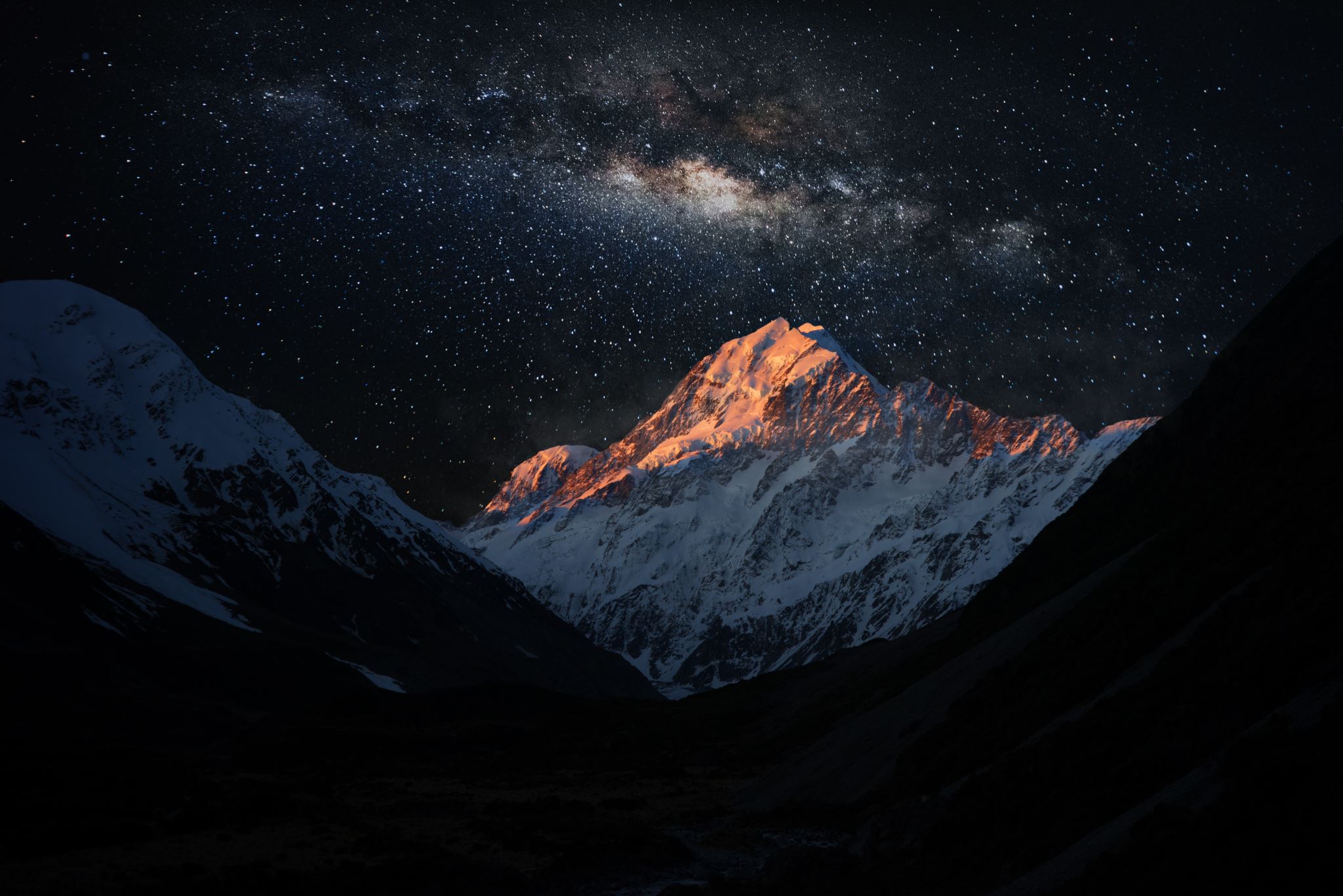 HkfDr dkO; dk Lo:i
1-    HkDr          
 2-    b’V           
 3-    bu nksuks ds chp dk laca/k
HkfDr ds Hksn
1-	fuxqZ.k
2-	lxq.k
fuxqZ.k HkfDr
HkDr               KkuekxZ

     						nksuksa ds chp dk laca/k

b’V                fuxZq.k
lxq.k HkfDr
HkDr               HkfDrekxZ

     						nksuksa ds chp dk laca/k

b’V                lxq.k
HkfDr ds lk/ku vFkok izdkj
/kU;okn !MkW- uhrk f=osnhlgk;d vkpk;ZfgUnh foHkkxeksguyky lq[kkfM+;k fo”ofo|ky;